Голландский натюрморт
натюрморт
Натюрморт окончательно оформляется в качестве самостоятельного жанра живописи в творчестве голландских и фламандских художников XVII в. Предметы в натюрмортной живописи этого периода часто содержат скрытую аллегорию — либо быстротечности всего земного и неизбежности смерти (Ванитас), либо — в более широком смысле Страстей Христовых и Воскресения. Это значение передаётся посредством использования предметов — в большинстве случаев знакомых и встречающихся в каждодневной жизни, которые наделяются дополнительным символическим значением.
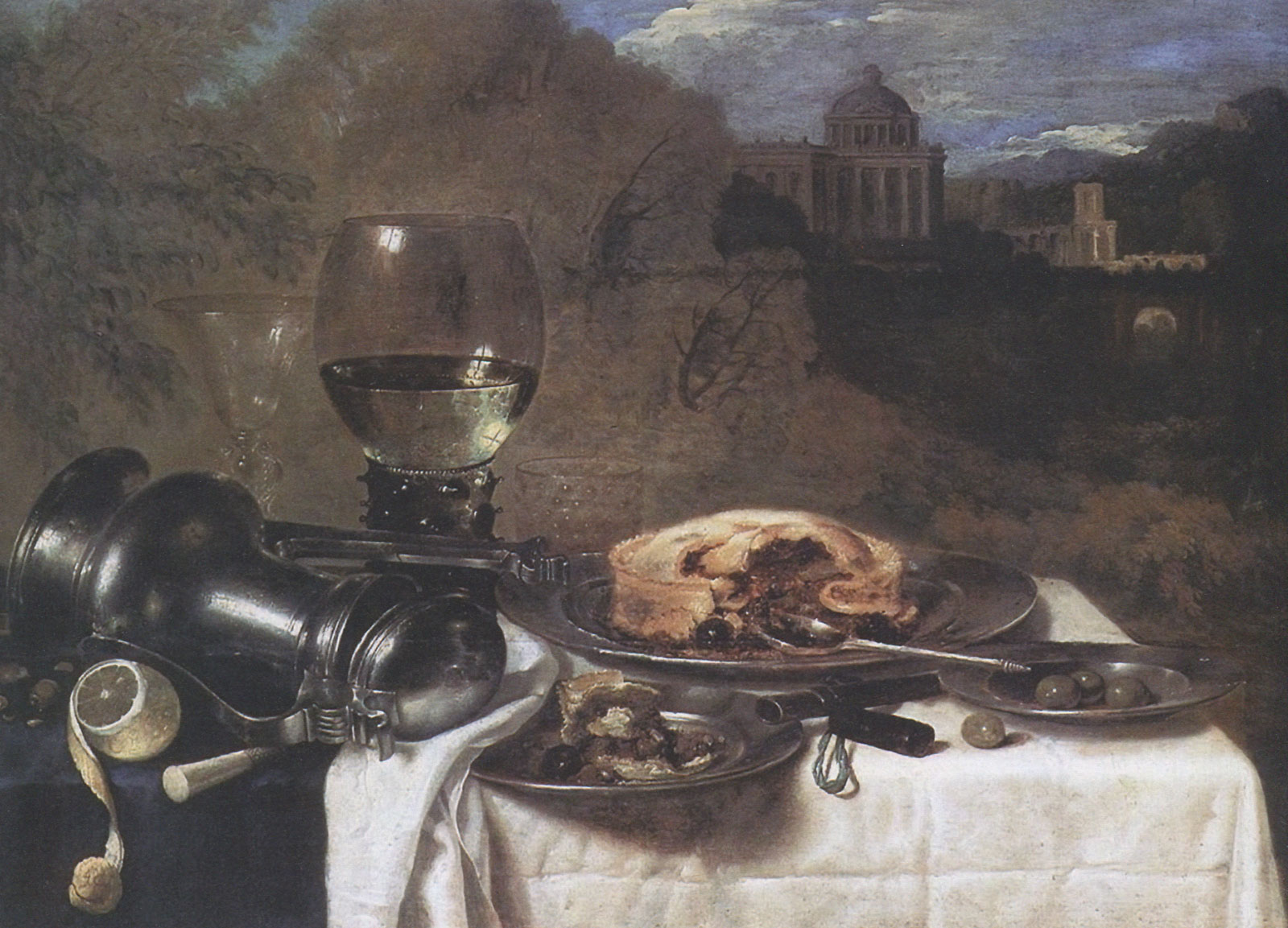 Вильям Клас Хеда
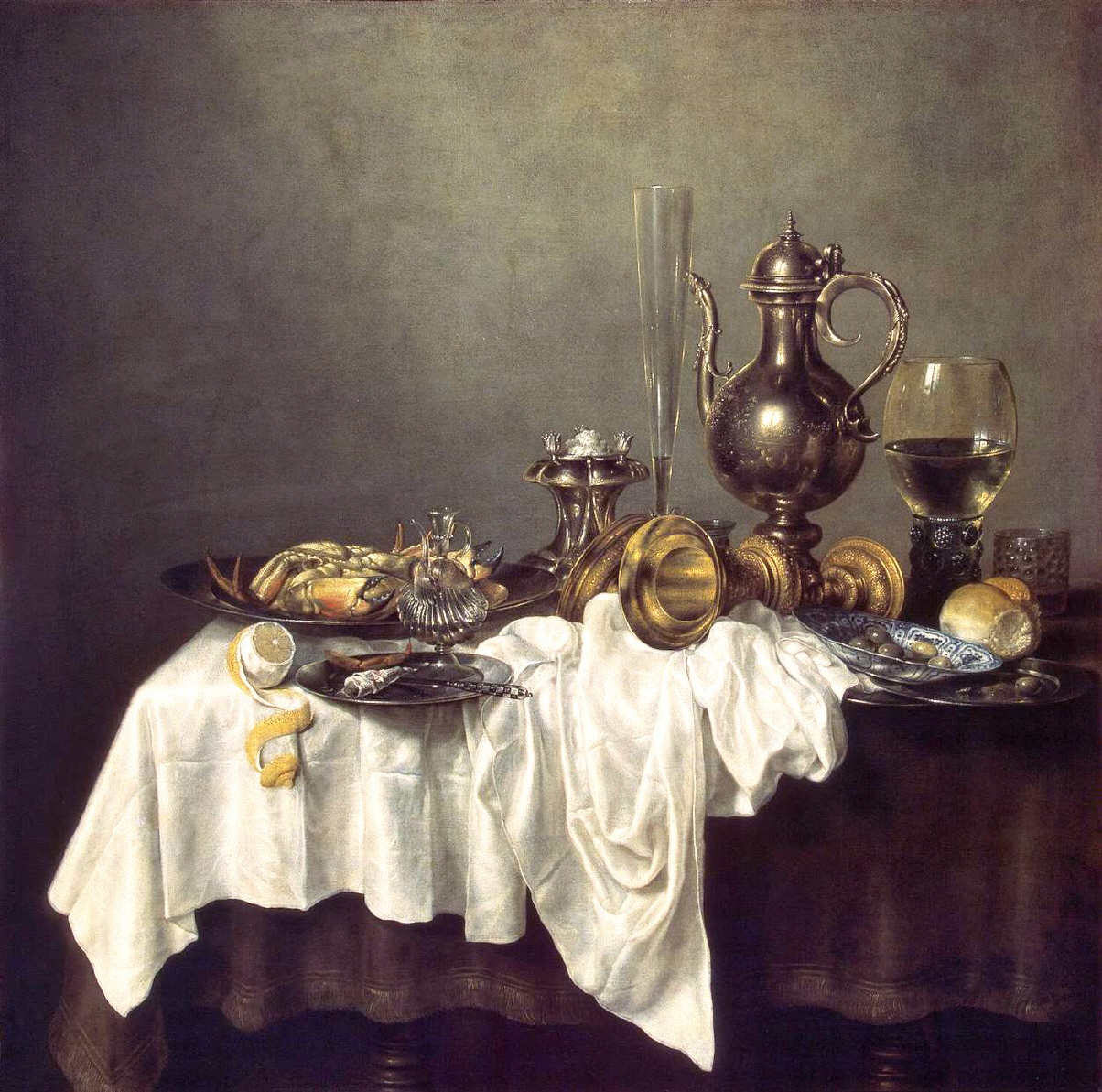 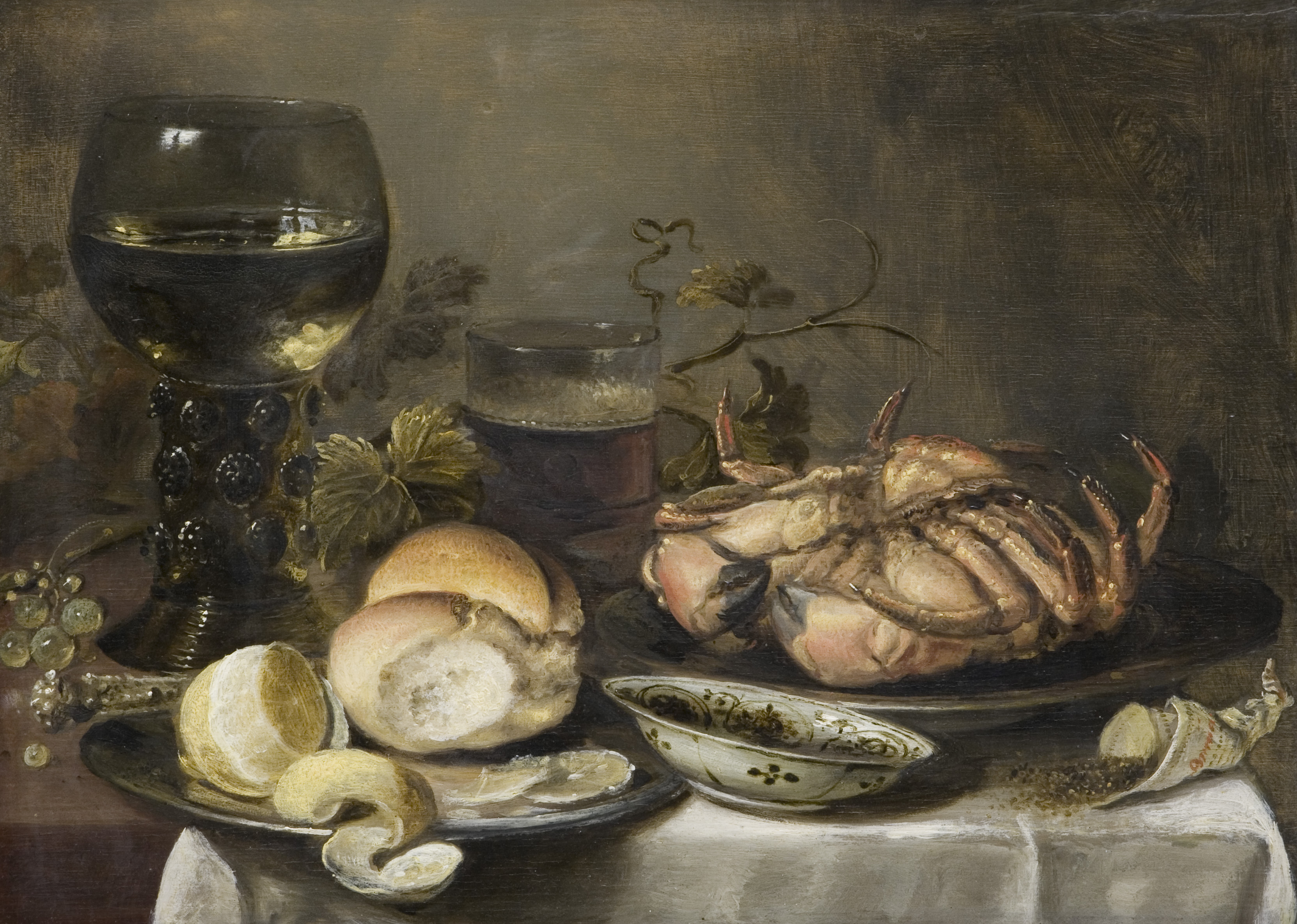 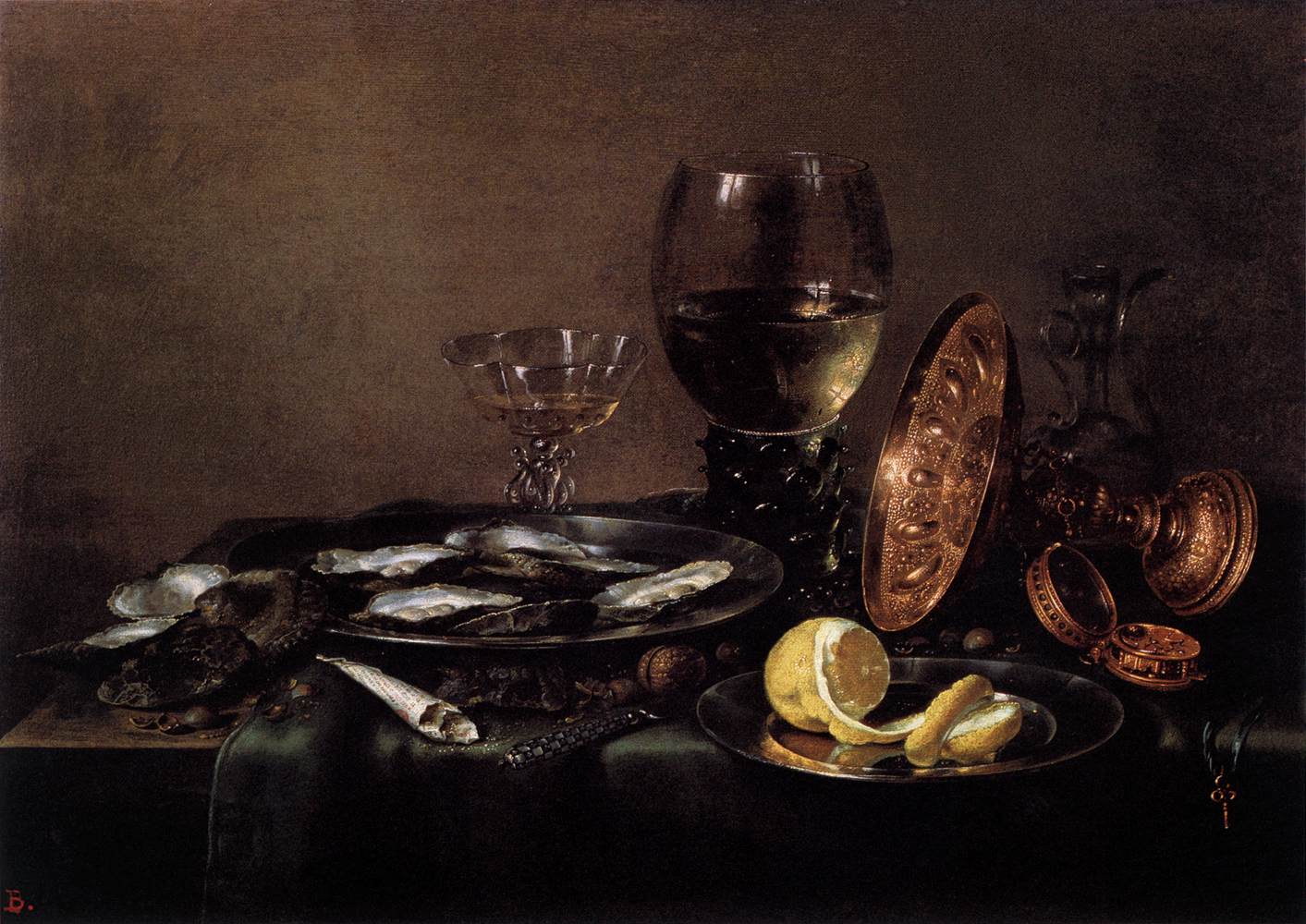 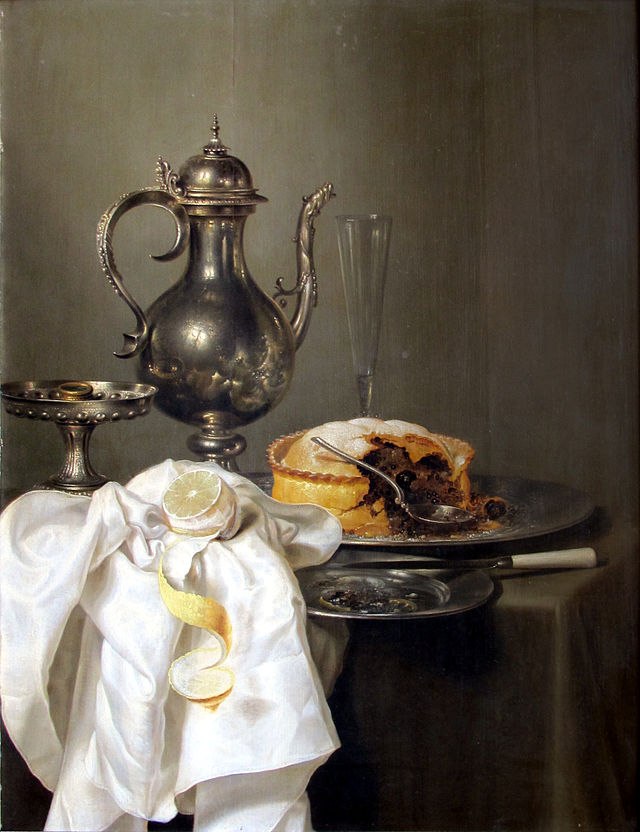 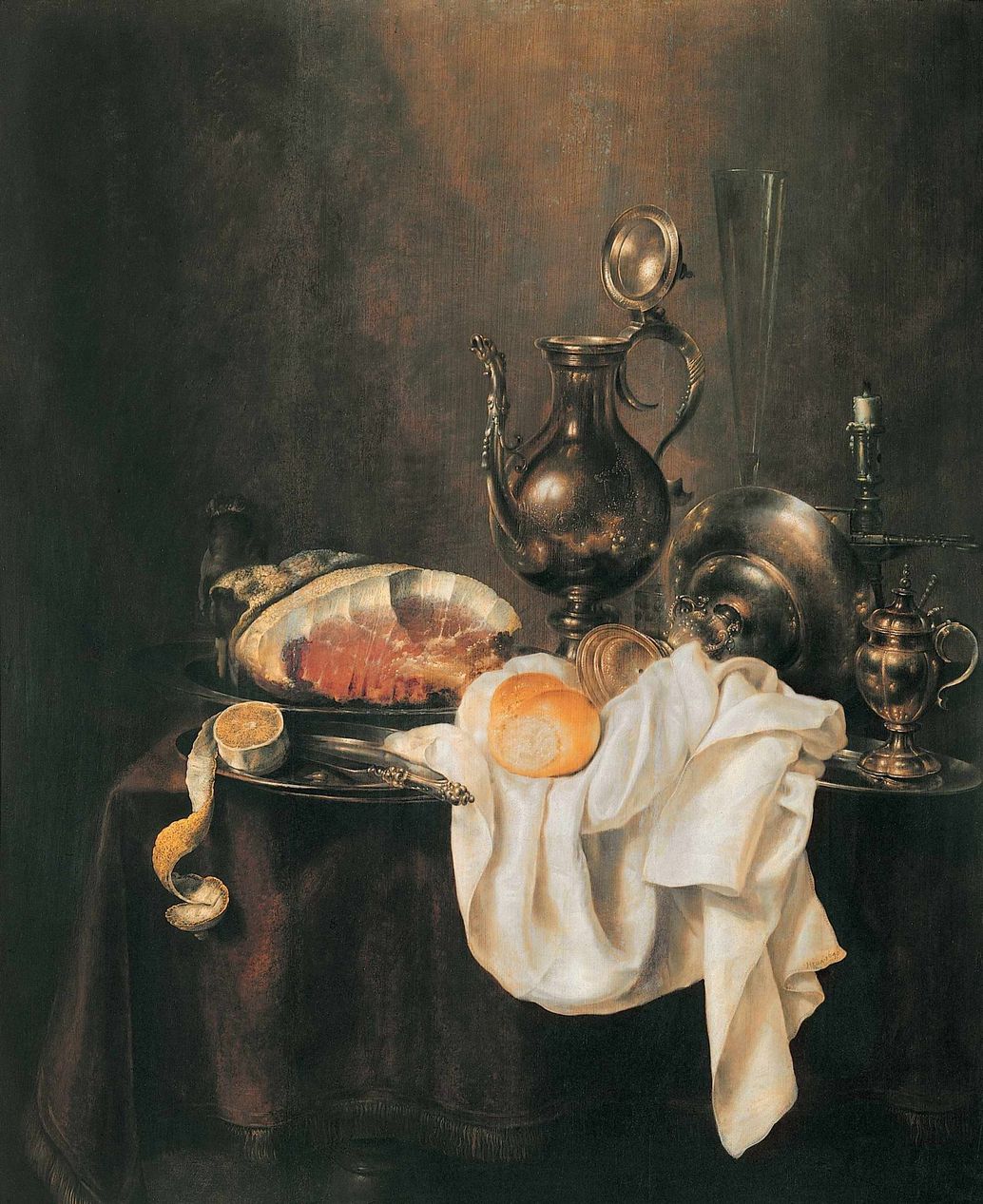 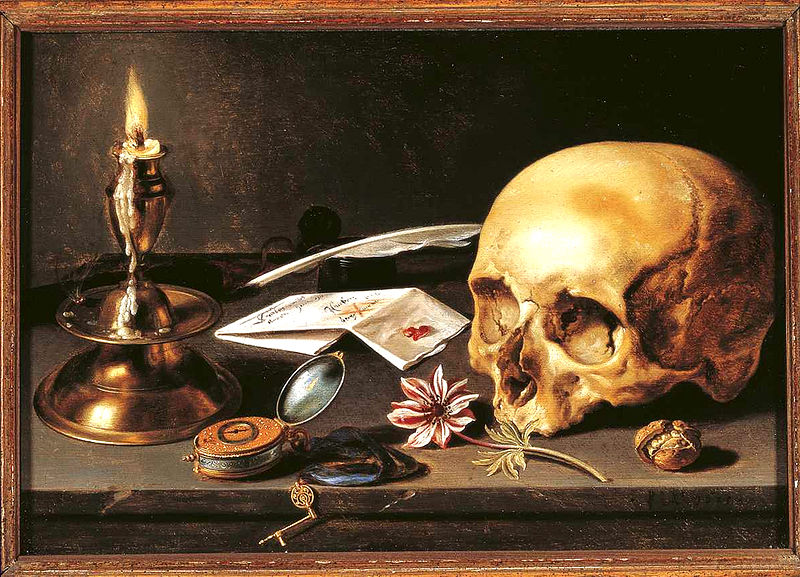 Питер Клас
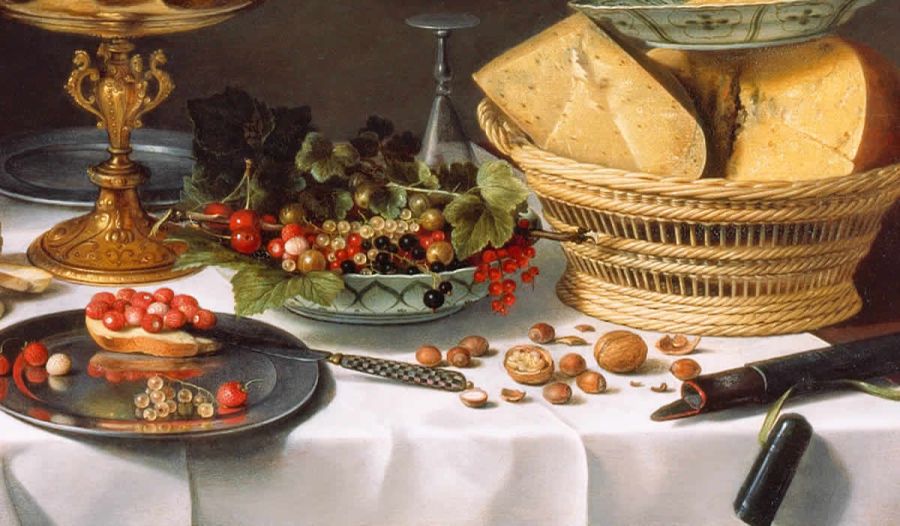 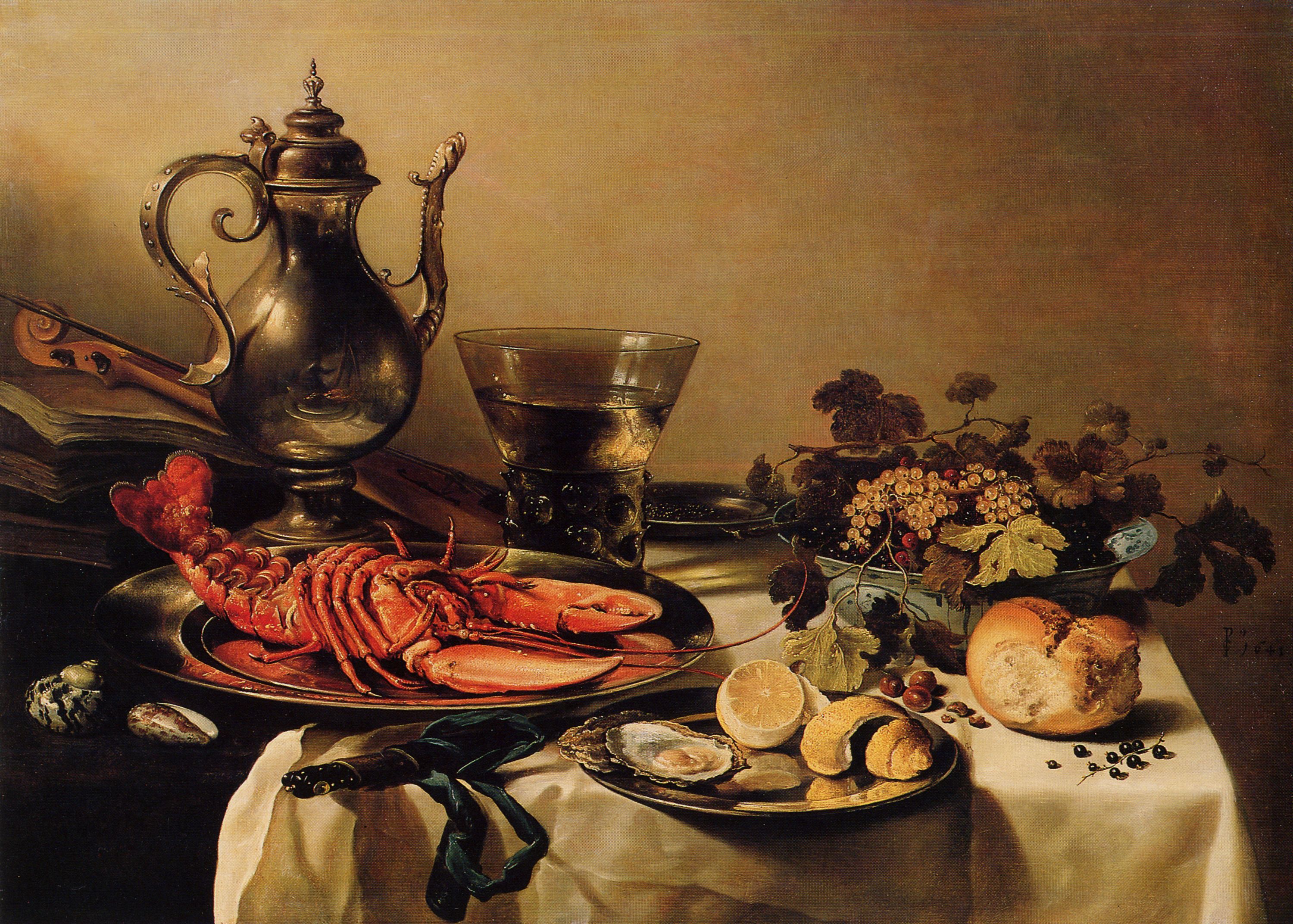 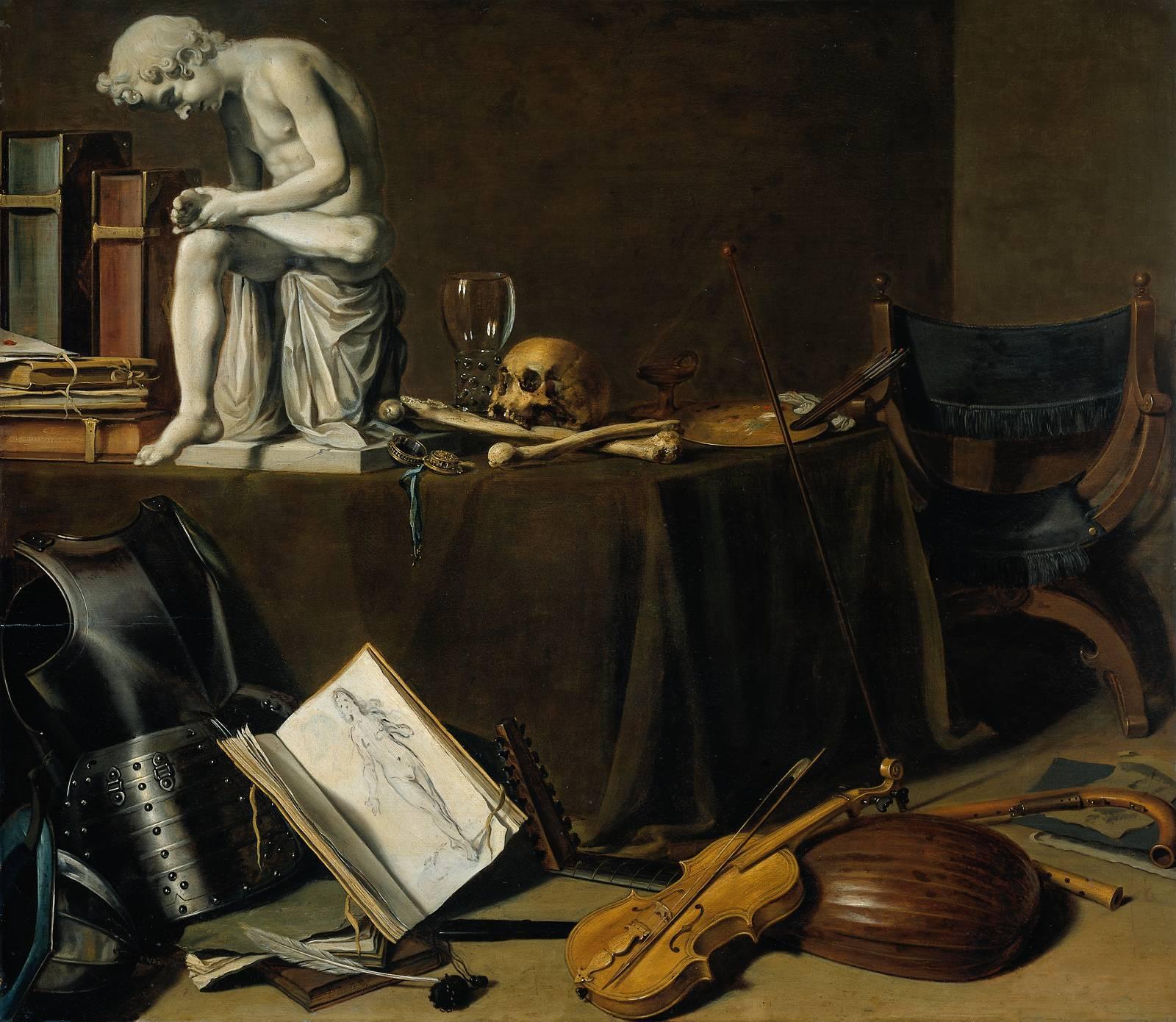 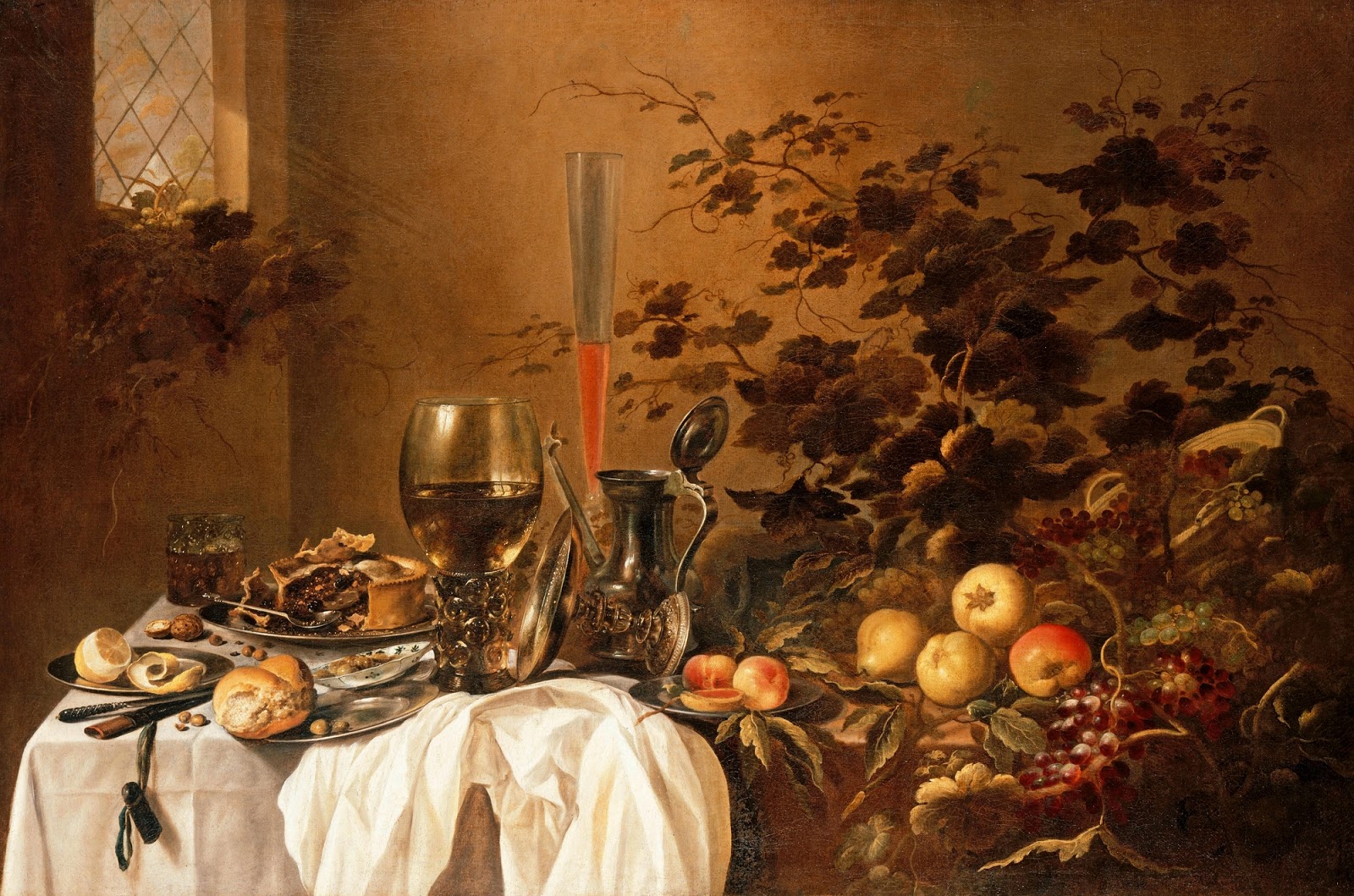 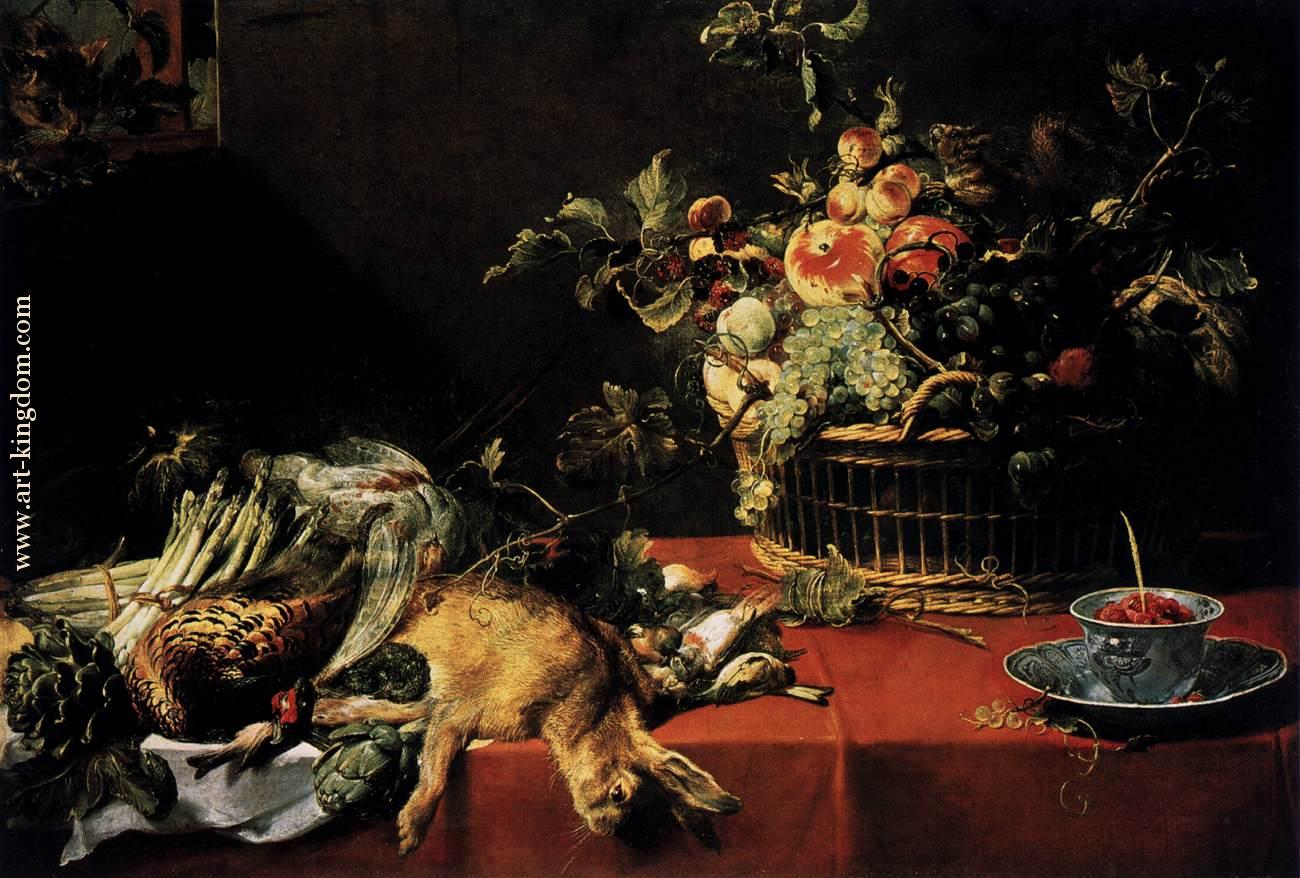 Франс Снейдерс
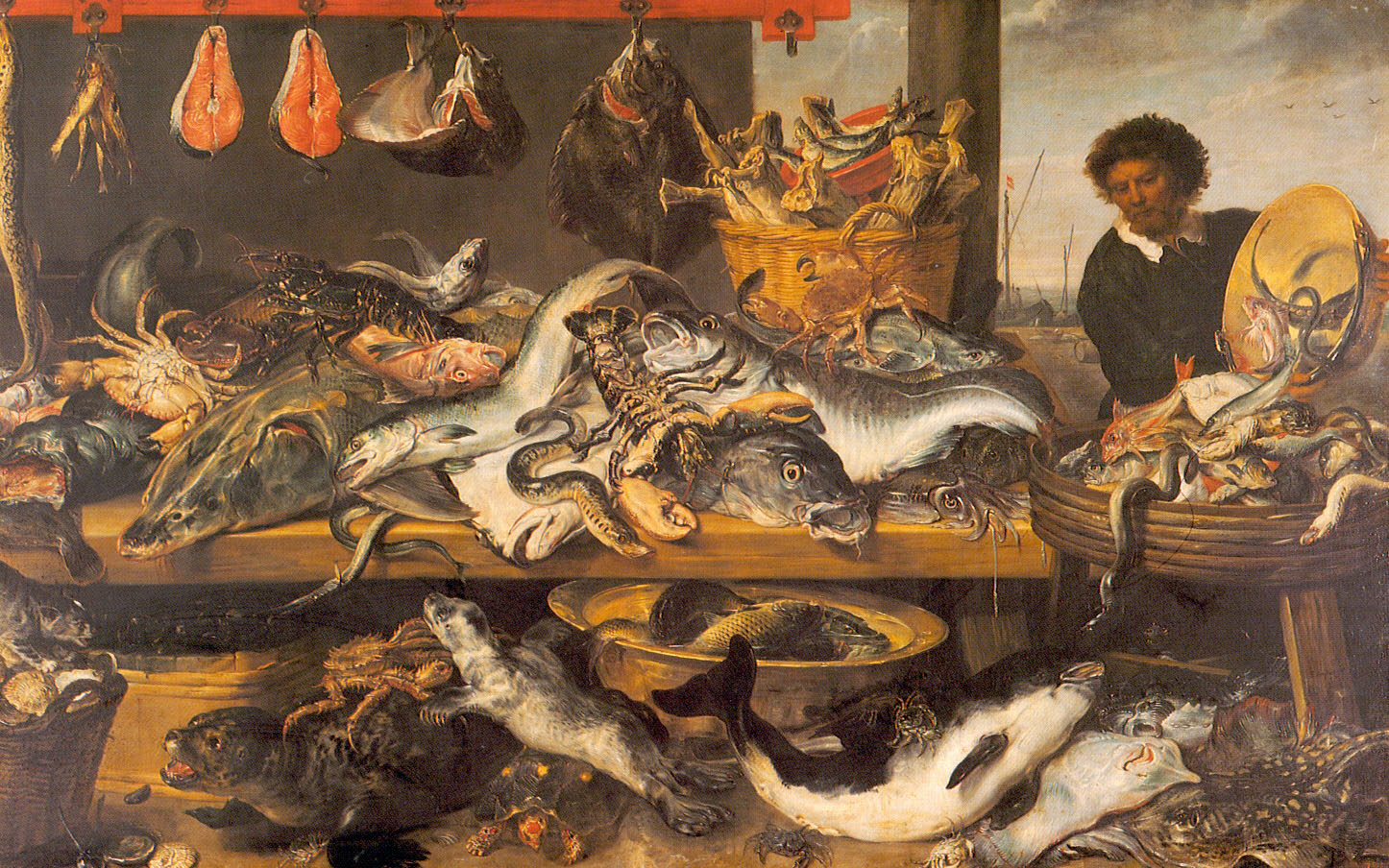 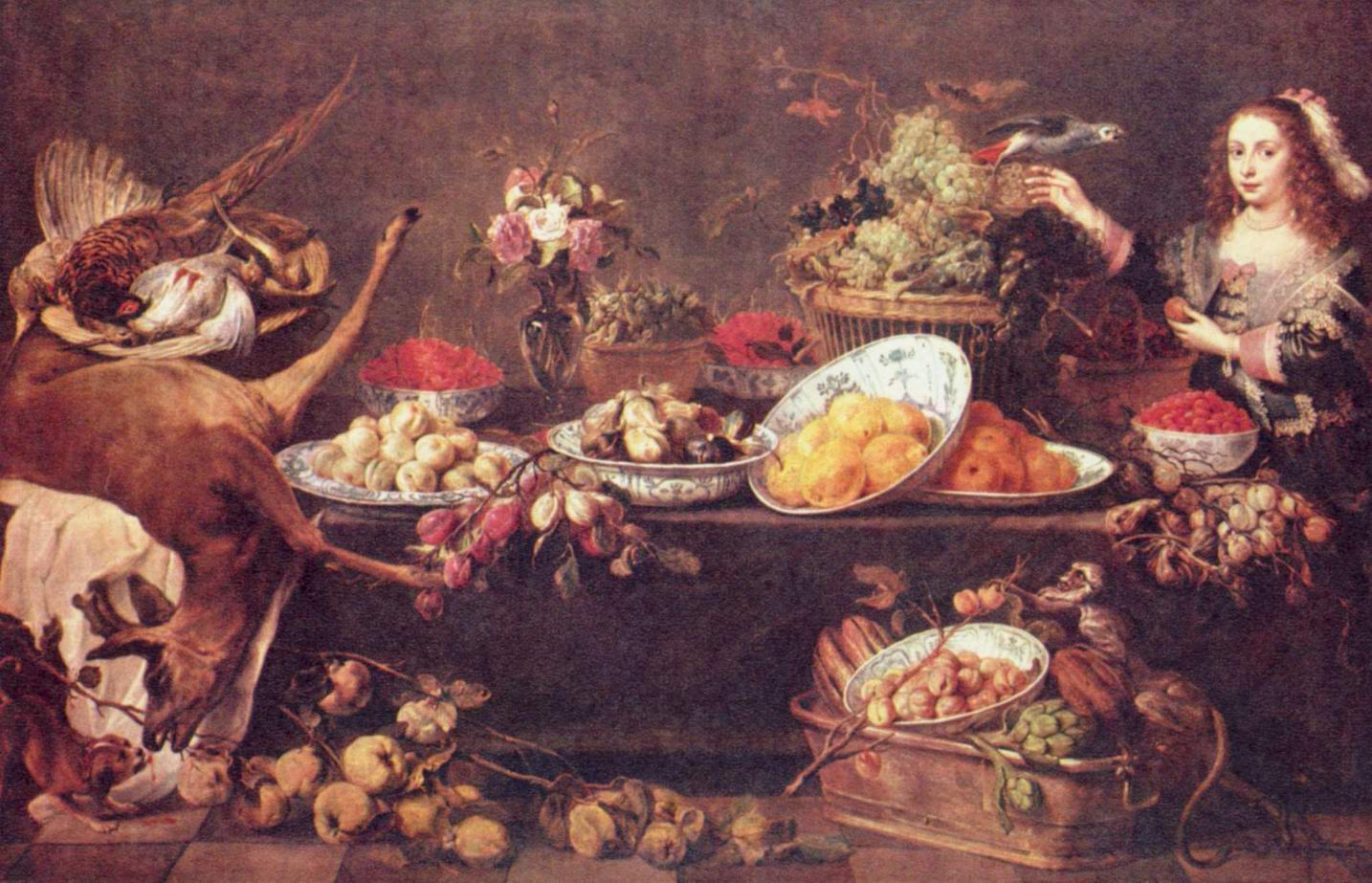 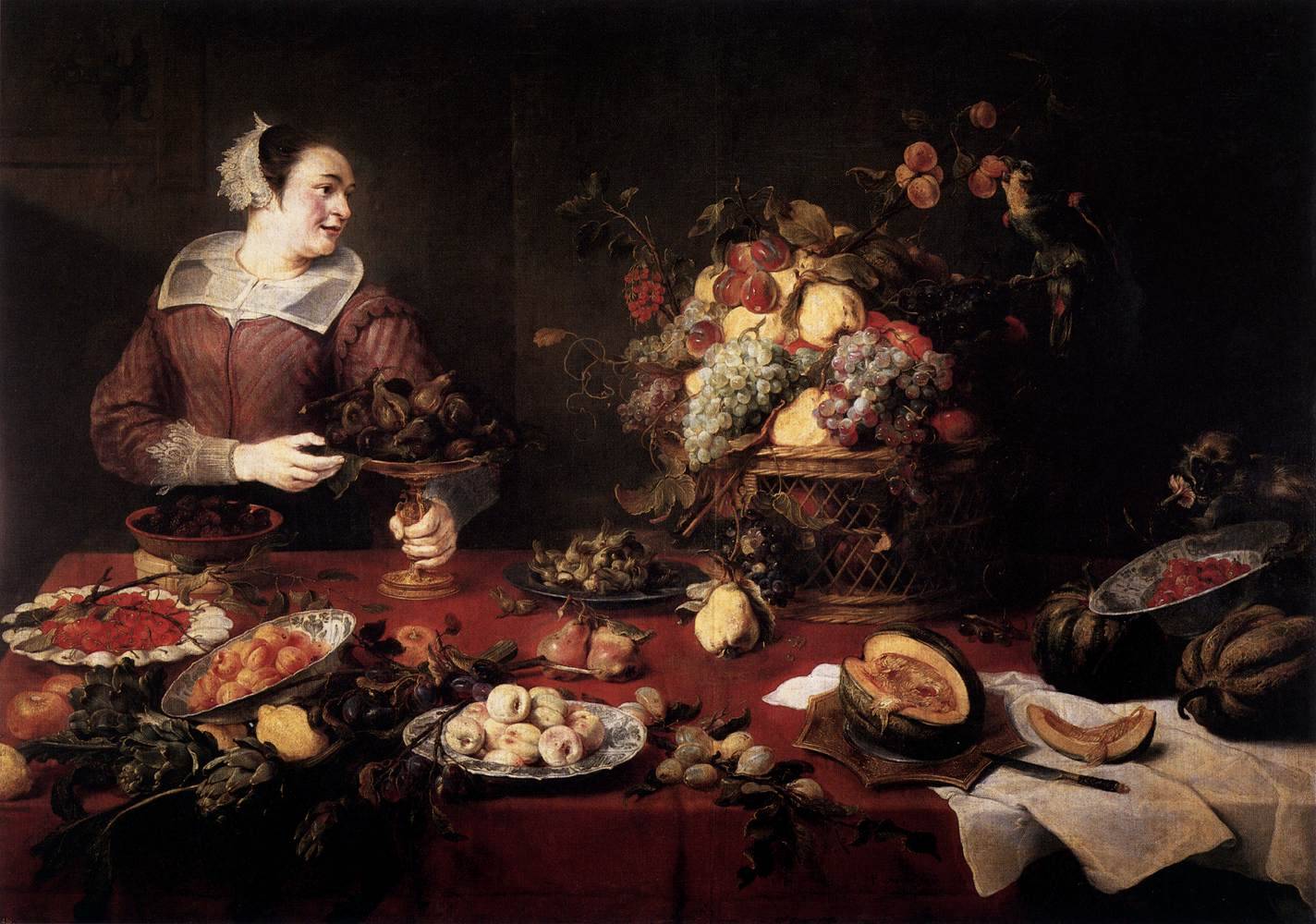 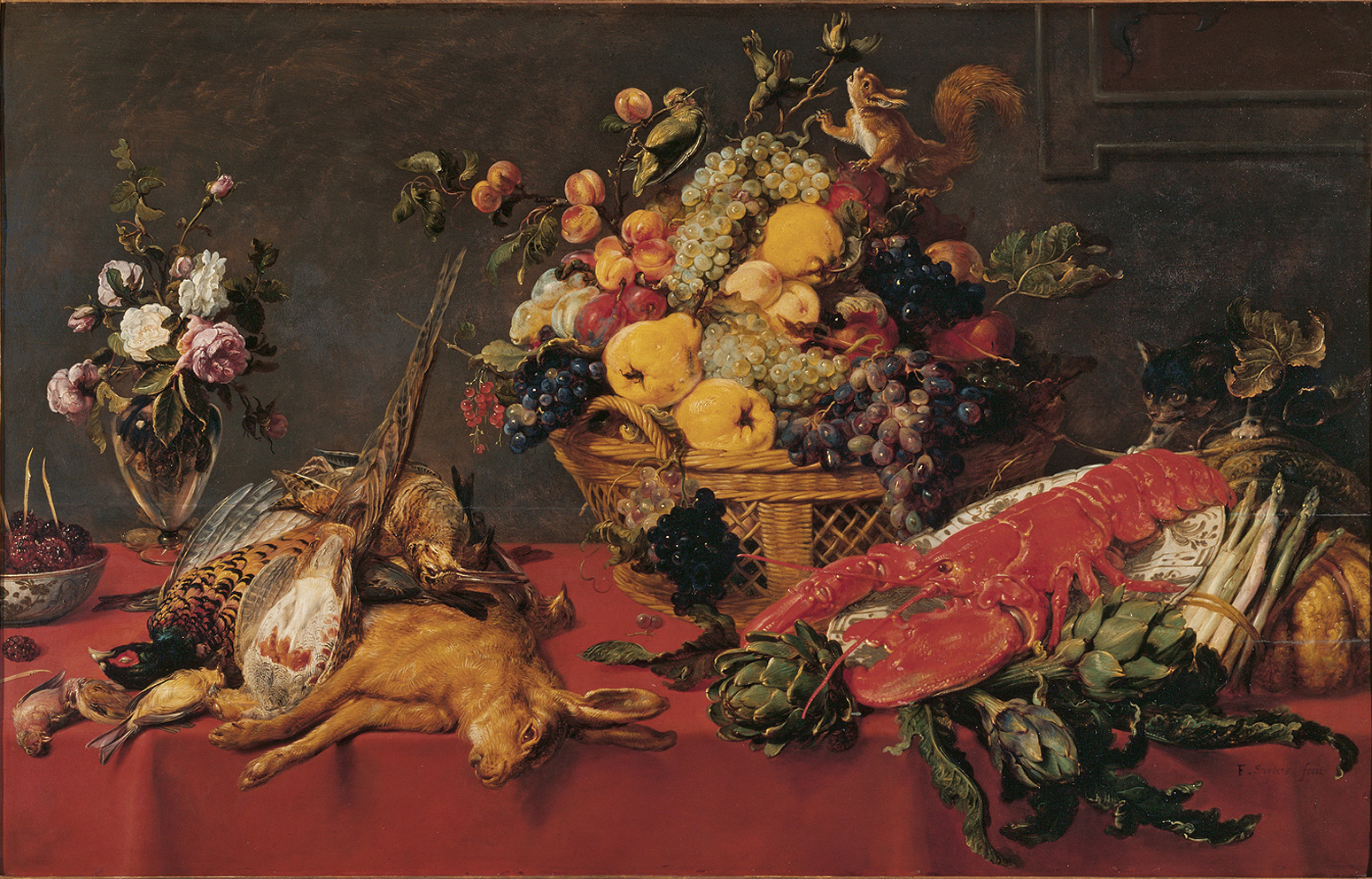 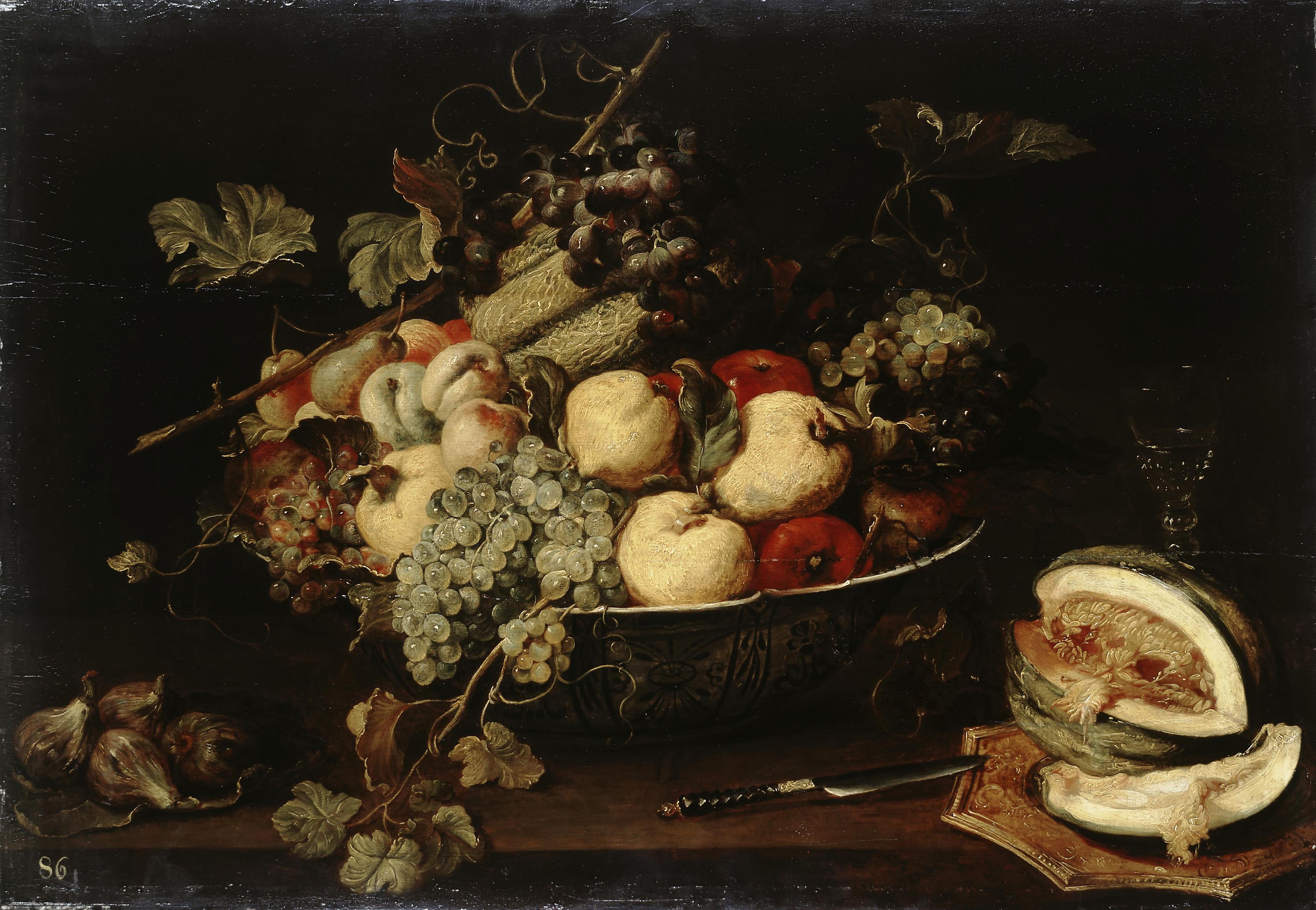